【台南區域網路中心 防洩漏個資掃描平台】使用介紹
南台科技大學 計網中心
簡介
因應個人資料保護法即將實施，南區區網中心提供個資掃描平台，可進行檢測單位內網站是否含有個人資料，並採取適當安全保護措施防止洩漏。協助各教育單位避免其網站之開放區域有洩漏個人資料的情事，以自動化方式掃瞄申請單位轄下之網站，分析其個資洩漏的狀態與風險。

檢測平台網址: http://192.192.162.101
1.會員註冊
1-1. 使用者可於左側【會員專區】註冊新的使用者帳號，點選【會員註冊】。
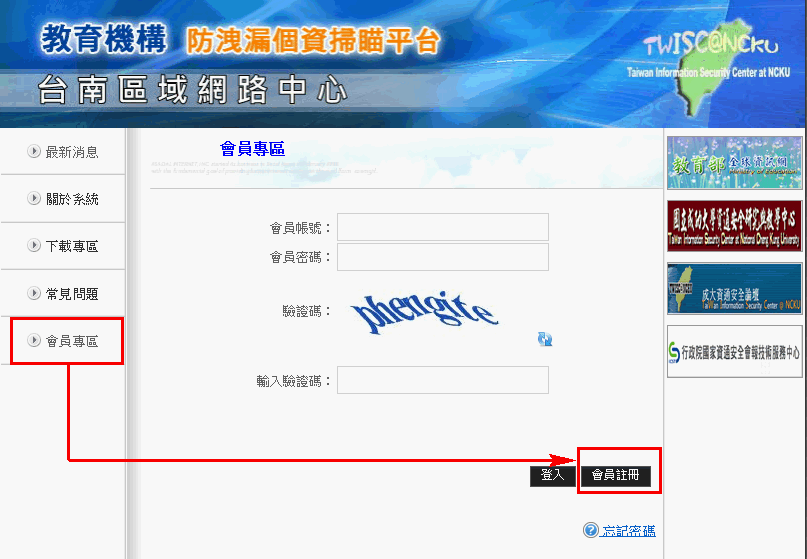 1.會員註冊
1-2. 使用者註冊需先勾選 ”教育機構防洩漏個資掃瞄服務條款”,按下【我同意】按鈕至下一步。
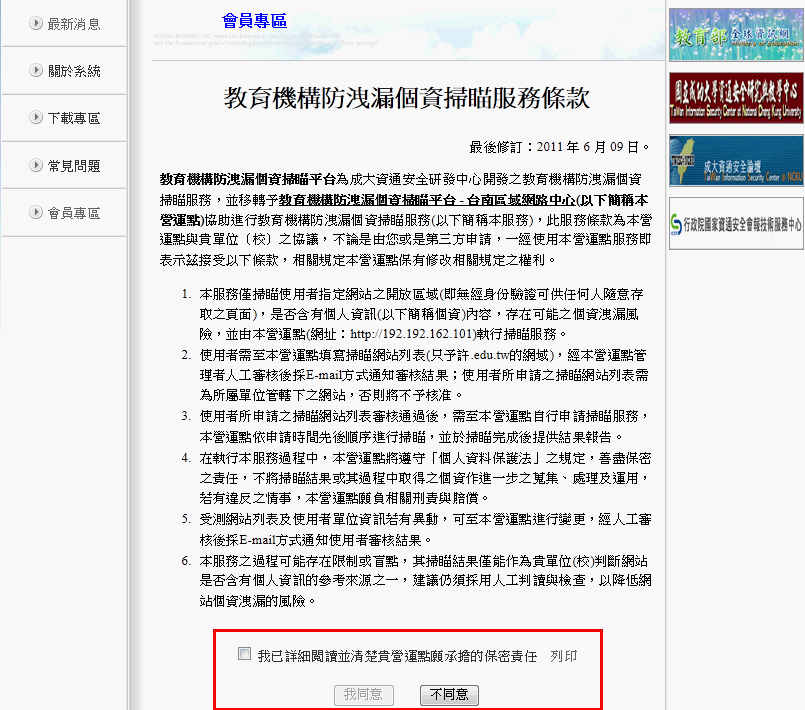 1.會員註冊
1-3. 使用者註冊資料包含：業務聯絡人姓名、申請單位、申請單位種類、帳號、密碼、Email、業務聯絡所在地、業務聯絡電話、傳真 等資訊，輸入完成後，請點選【申請】，註冊資料需由成大區網中心管理者審核。
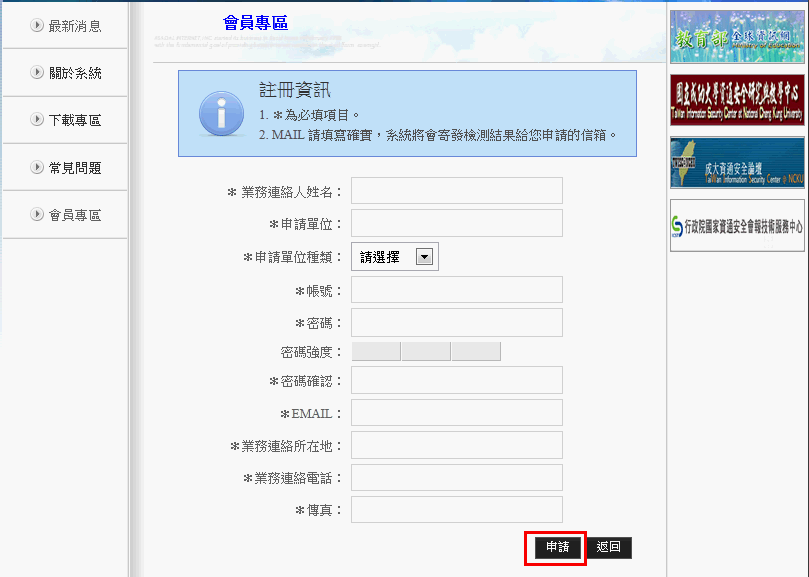 1.會員註冊
1-4. 當註冊申請後，系統會發mail通知使用者審核狀態，一旦審核通過後即可登入使用。
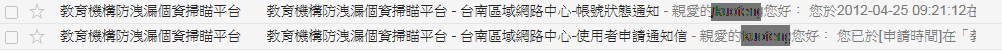 2.檢測申請
2-1. 當註冊過後，使用者可於左側【會員專區】登入使用者帳號。請輸入帳號、密碼、驗證碼後點選【登入】 登入系統。
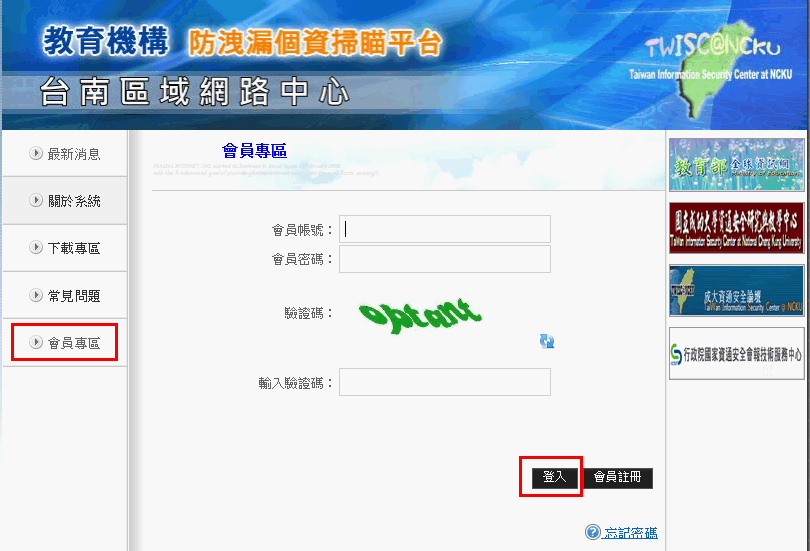 2.檢測申請
2-2. 登入系統後，點選左側【檢測申請】，可檢視申請列表，申請檢測請點內容右上方【申請檢測】鈕新增檢測項目。
                           (列表狀態區分：等待審核、審核成功、審核失敗。)
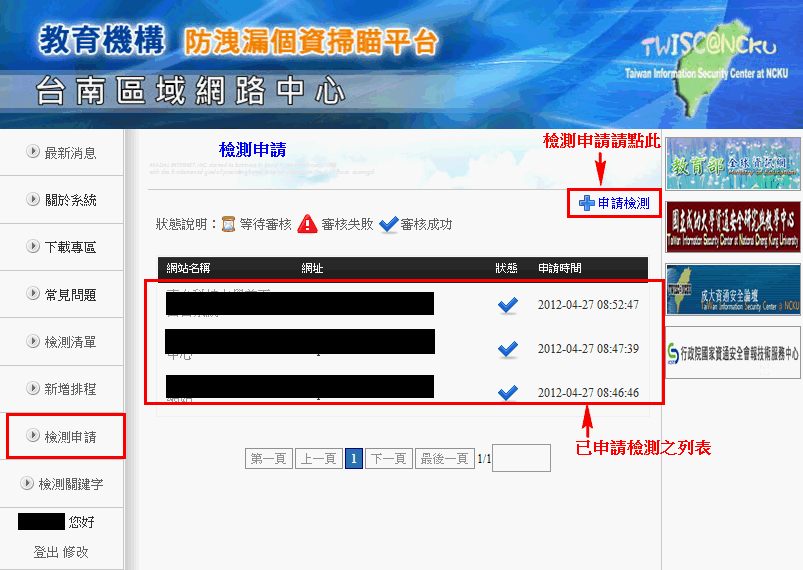 2.檢測申請
2-3. 點選【申請檢測】鈕後，請輸入檢測申請資料-(1).檢測網址 (2). 網站名稱，完成後點選【確定申請】即可，等候成大區網中心管理者審核。












2-4.當網站申請檢測後，系統會發mail通知使用者審核狀態，一旦審核通過後即可進行將網址加入排程掃描。
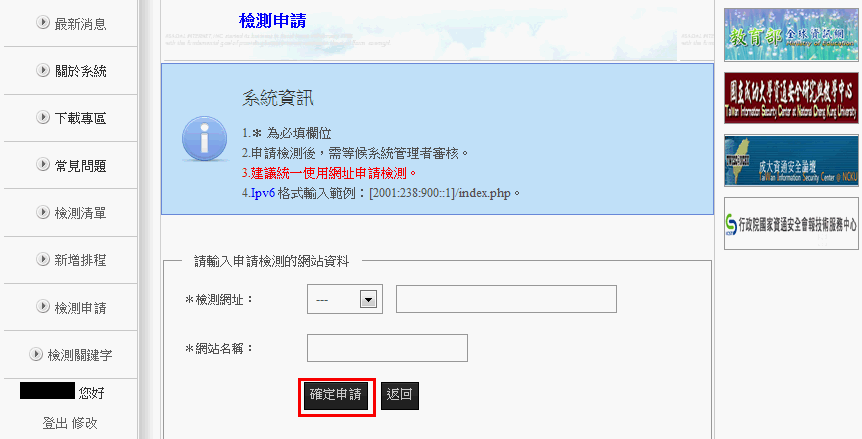 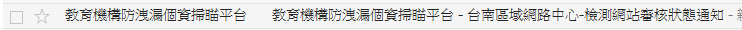 3.新增排程
3-1. 	點選左側【新增排程】，可將審核通過的網站資料加入排程。
            (1). 【檢測網址】：可下拉選擇已通過審核的網站資料。
            (2). 【回報使用者】：預設包含使用者申請的Email，還可設定其他回報使用者                的Email，需以 ”,” 區隔。
            (3).  確認輸入無誤後，點選【加入排程】。
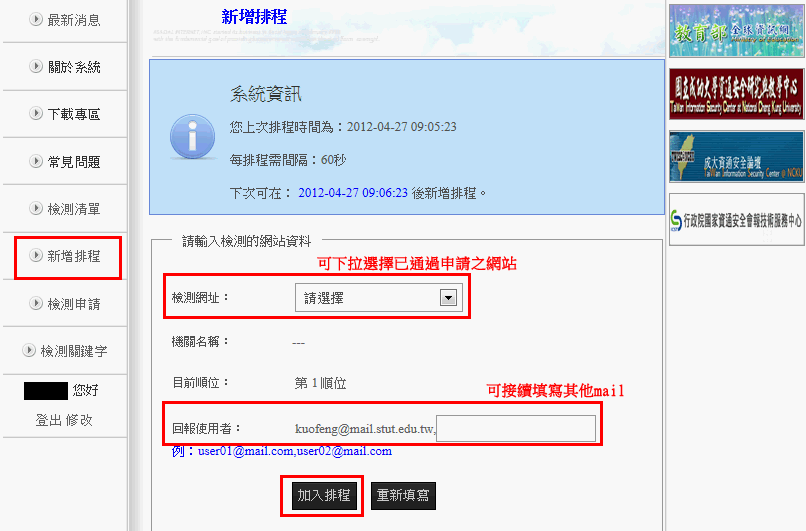 3.新增排程
3-2. 	當加入排程後，系統即會開始掃描申請檢測網站，並mail通知使用者開始掃描。
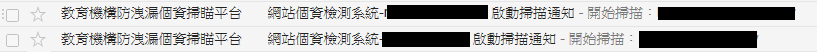 4.檢測清單
4-1. 	當檢測排程啟動，系統即開始掃描申請網站之個資狀況，並於掃描完畢後發mail  通知受檢人。

4-2. 可於收到通知後，登入個資檢測系統，點選左側【檢測清單】，可檢視已受檢網站列表，(1). 【狀態】可檢視列表統計資訊  (2). 【結果】可檢視列表網站個資狀況。
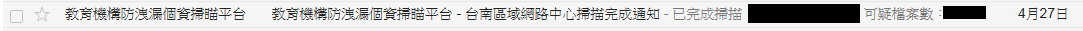 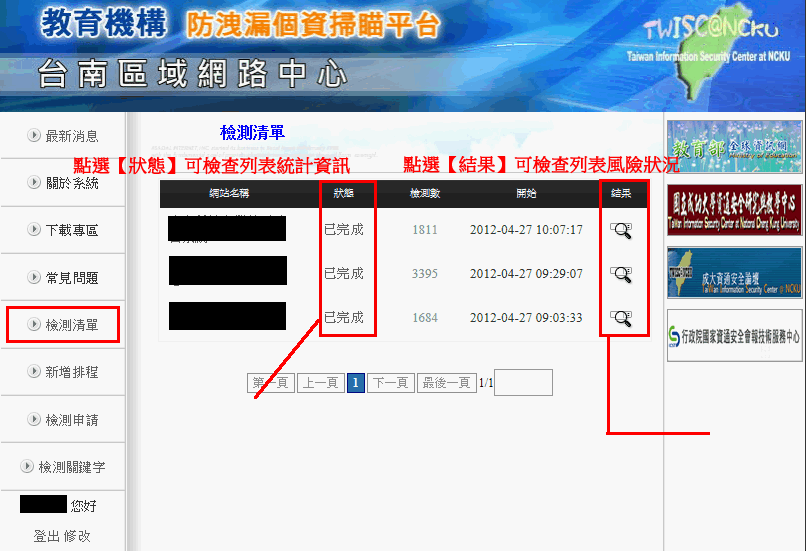 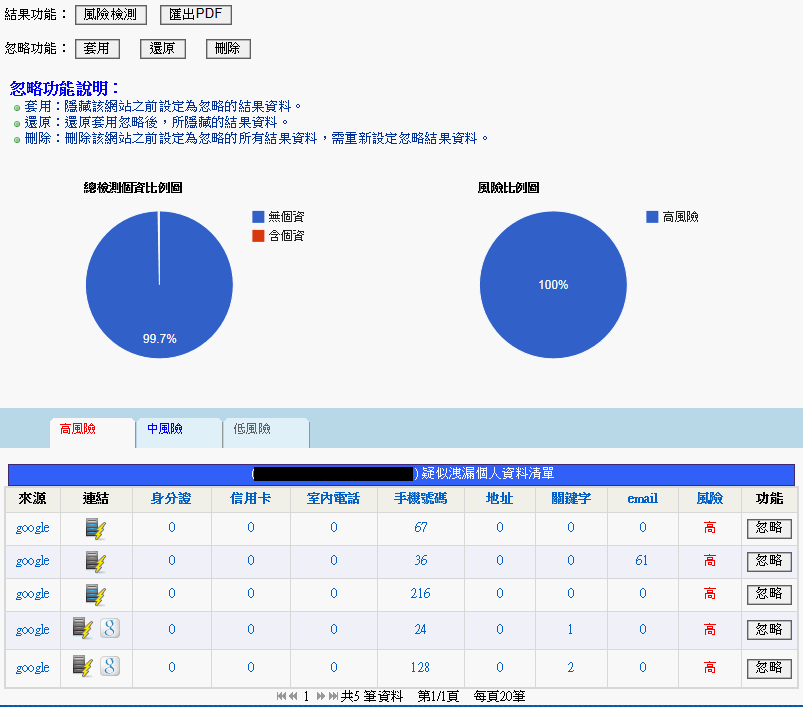 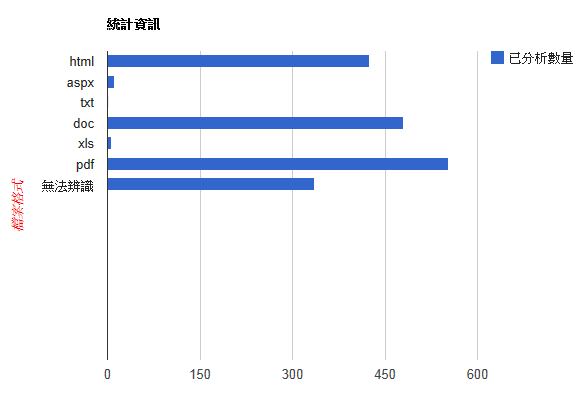 4.檢測清單
4-3. 	點選檢測清單結果欄      圖，可檢視該網址檢測之個資狀況，並由此檢核過濾個資項目。
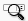 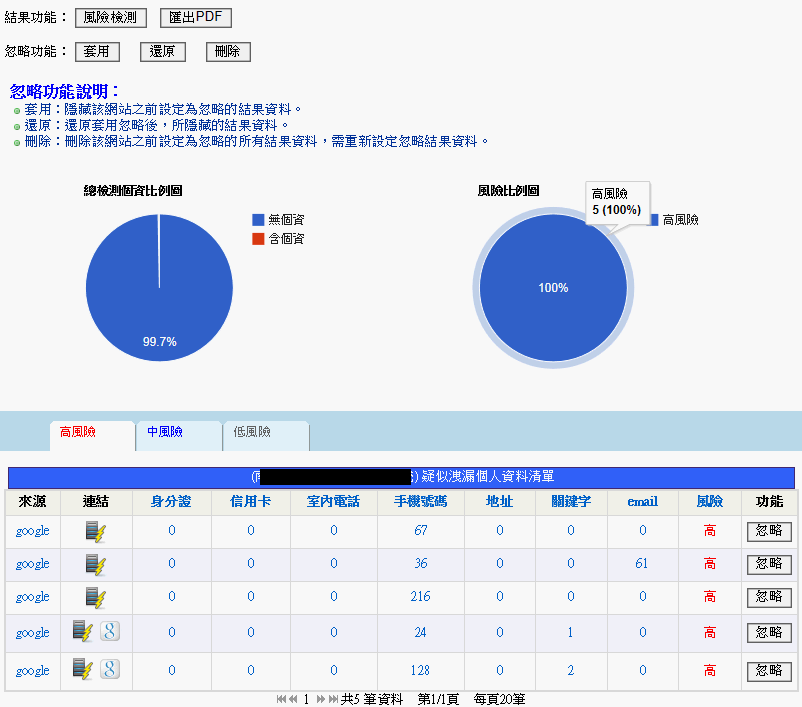 4.檢測清單
4-3-1. 結果清單項目
- 來源區分：Google：透過Google查詢的結果，Spider：透過網站下載工具查詢的結果。
- 連結:     檢視已下載的檔案資訊，    透過知名搜尋引擎下載、檢視線上結果畫面。
- 結果列表項目:點選可排序，包含：身分證、信用卡、室內電話、手機號碼、地址、自定關鍵字、email。
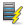 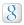 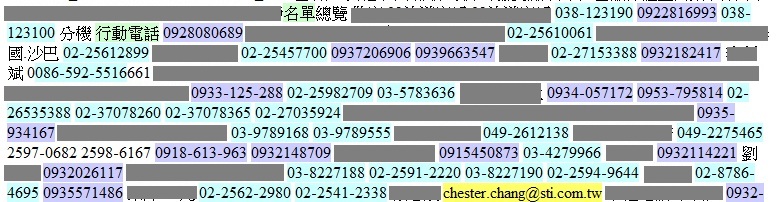 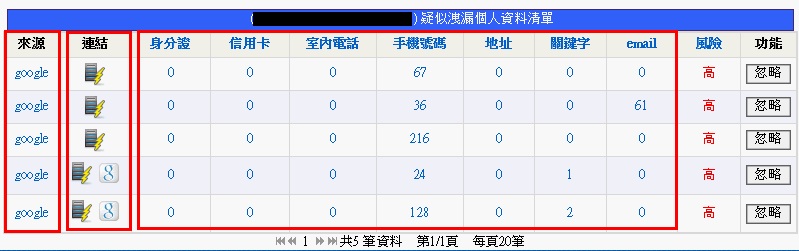 4.檢測清單
4-3-2. 風險檢測

-風險檢測：可判斷結果風險，風險等級區分：高、中、低。
-分級原則，根據成大資通中心評估個資風險而設定。
-比例圖： 點選【個資比例圖】與【風險比例圖】同樣可檢視風險結果呈現。
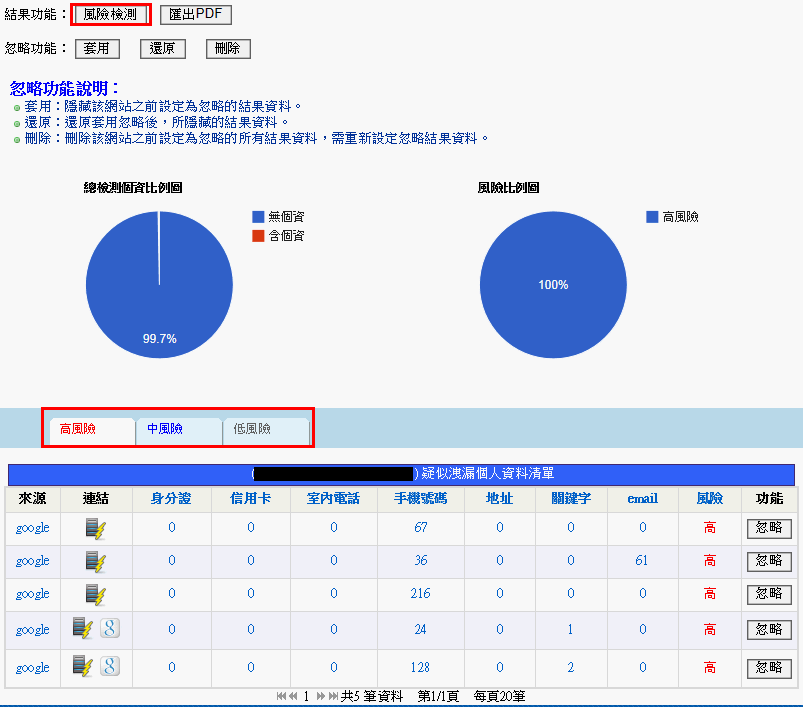 4.檢測清單
4-3-3. 忽略功能

- 忽略功能: 套用:可忽略之前設定為忽略的結果網址，還原:可還原之前設定為忽略的結果網址，清除:可清除之前設定為忽略的網址記錄資訊。
- 個資清單【忽略】鈕:可忽略該筆檢測結果(*經看過內容後判定為系統誤判時點選)。
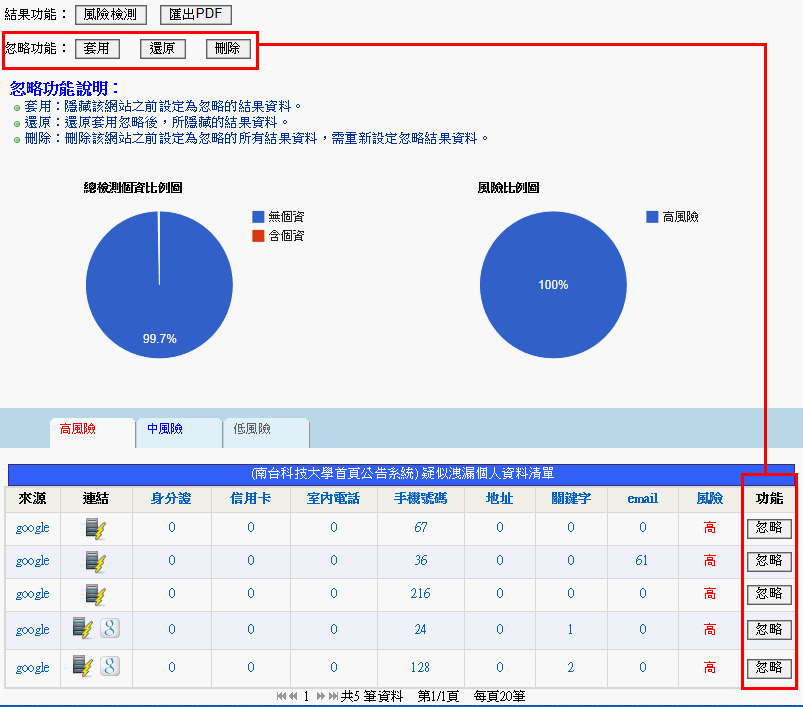 4.檢測清單
4-3-4. 匯出PDF檔

- 結果功能:點選【匯出PDF】，可將結果匯出為PDF檔下載。
- 當匯出PDF後，系統即會mail給使用者之個資結果清單。
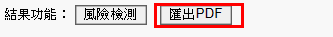 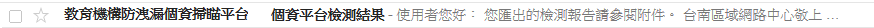 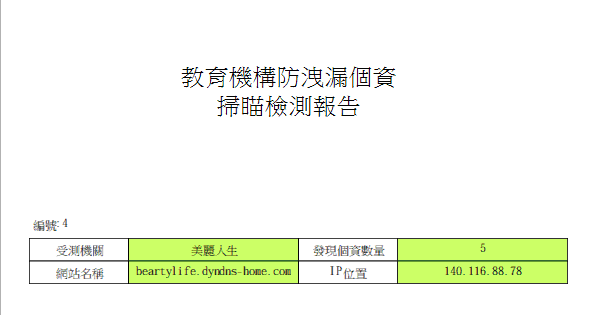 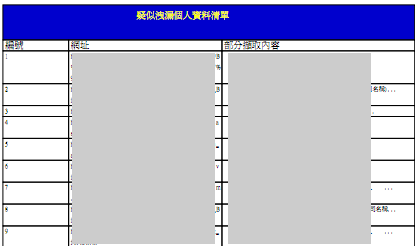